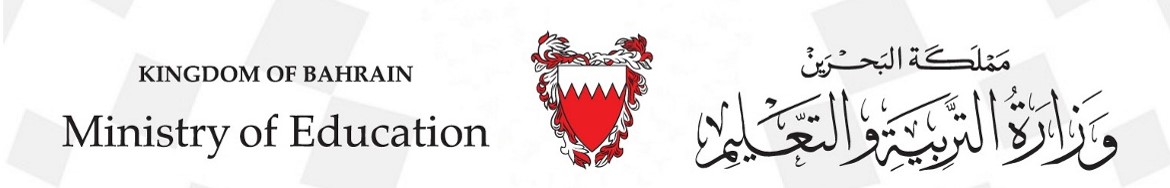 Starter
A B C D E F G H I J K L M N O P Q R S T U V W X Y  Z
Grade 2 Family and Friends 2Lesson 6Page 11
Semester (1)
English
Grade 2 starter lesson 6
Objectives
By the end of the lesson, you will be able to:
1- recognize numbers.

2- write numbers correctly.
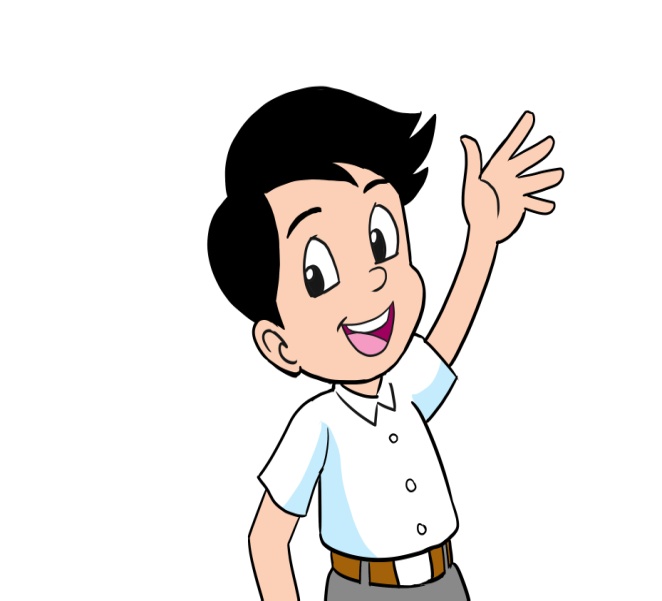 ________________________________________________________________________________________________________________________________________________
Ministry of Education-2020
Grade 2 starter lesson 6
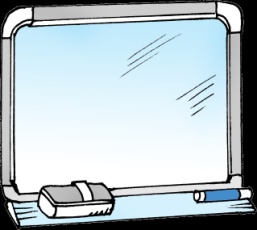 Listen ,point and write.
12
twelve
14
fourteen
11
15
13
eleven
thirteen
fifteen
________________________________________________________________________________________________________________________________________________
Ministry of Education-2020
Grade 2 starter lesson 6
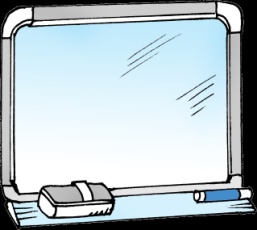 Listen ,point and write.
19
nineteen
17
16
seventeen
sixteen
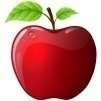 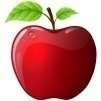 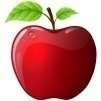 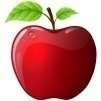 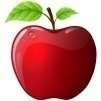 20
18
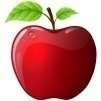 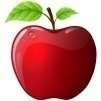 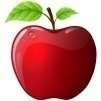 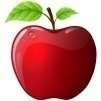 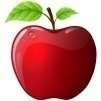 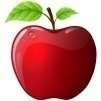 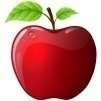 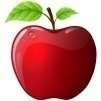 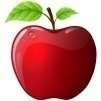 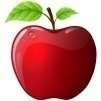 twenty
eighteen
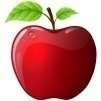 ________________________________________________________________________________________________________________________________________________
Ministry of Education-2020
Grade 2 starter lesson 6
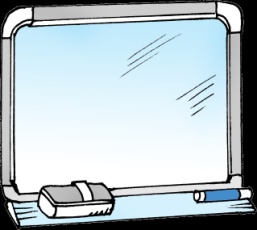 Read and write.
12
11
13
14
15
thirteen
eleven
twelve
fourteen
fifteen
16
20
17
19
18
sixteen
eighteen
nineteen
seventeen
twenty
Click to check your answers
________________________________________________________________________________________________________________________________________________
Ministry of Education-2020
Grade 2 starter lesson 6
Match
18
14
16
twelve
17
nineteen
19
12
13
fourteen
20
15
11
sixteen
seventeen
eleven
fifteen
eighteen
twenty
thirteen
Click to check your answers
________________________________________________________________________________________________________________________________________________
Ministry of Education-2020
Grade 2 starter lesson 6
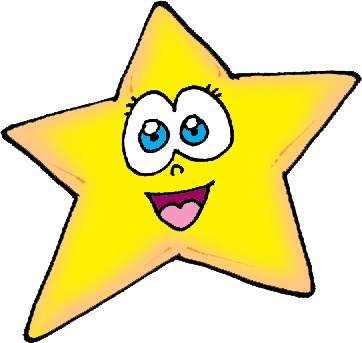 End of lesson 6
Good job dear!
_________________________________________________________________________________________________________________________________________________
Ministry of Education-2020